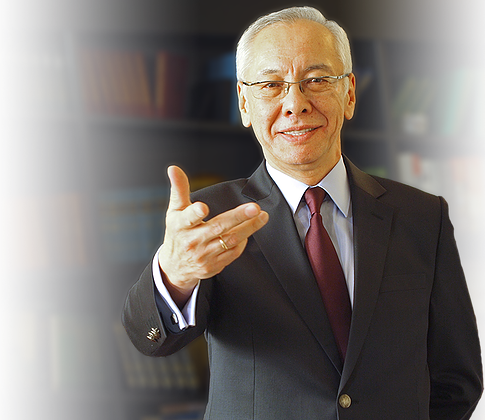 Билялов Ержан Калиевич
Избран решением Президиума от 28.09.2017 действительным членом Академии 
Компания NYCoaching
Должность: Основатель - Партнер, профессиональный коуч

Ученая степень: Доктор экономических наук
Жамкенов Саулебек Жамкенович
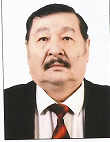 Избран решением Президиума от 30.10.2017 
действительным членом Академии 
Комитет по правовой статистике и специальным учетам Генеральной прокуратуры РК 
Должность: Руководитель пресс-службы

Ученая степень: Магистр
Иманбаев Марат Аширалиевич
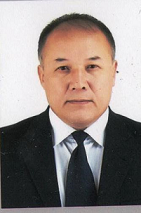 Избран решением Президиума от 30.10.2017 
действительным членом Академии 
РГП "Национальный центр по комплексной переработке минерального сырья"(РГП НЦ КПМС РК)
Должность: Начальник ПКО (проектно-конструкторского отдела)

Ученая степень: Кандидат технических наук
Сарымсакова Алмагуль Сессияевна
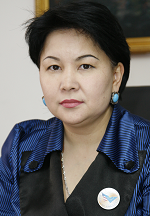 Избрана решением Президиума от 30.10.2017 
действительным членом Академии 
Международная образовательная корпорация
Должность: проектор по науке, директор кампуса "Казахско-Американский университет"

Ученая степень: Кандидат искусствоведения
Калиев Эрнест Ахметбекович
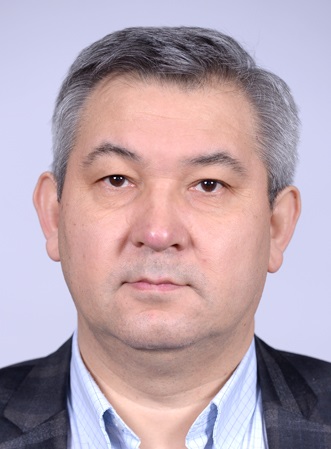 Избран решением Президиума от 30.10.2017 
Членом - корреспондентом Академии
 
КазНУ имени аль-Фараби
Должность: Директор центра биомедицины

Ученая степень: Кандидат медицинских наук
Шильдибеков Ерлан Жаржанович
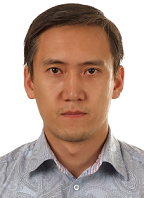 Избран решением Президиума от 28.09.2017 
Членом-корреспондентом Академии 

АО «МУИТ»
Должность: Зав.кафедрой «ЭиБ»

Ученая степень: Доктор философии (PhD)
Накисбеков Серик Аликеевич
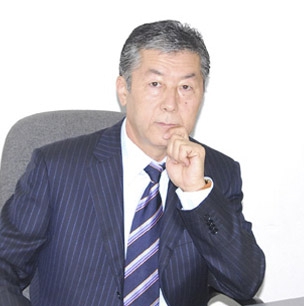 Переизбран из член-корреспондентов в Академики 
решением Президиума от 30.10.2017
ТОО «Медцентр Отырар»
Должность: Директор

Ученая степень: Магистр медицинских наук
Иргалиев Алибек Жумантаевич
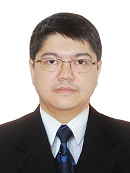 Избран решением Президиума от 28.09.2017 
член-корреспондентом МАИН 

АО Национальный инфокоммуникационный холдинг Зерде

Должность: Директор департамента по управлению программами, менеджер программ
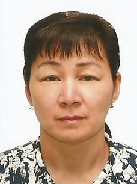 Жусупбекова Гульсара Галимбековна
Избрана решением Президиума от 28.09.2017 
член-корреспондентом МАИН 

Кокшетауский государственный университет имени Ш.Уалиханова

Должность: Старший преподаватель

Ученая степень: Магистр педагогических наук
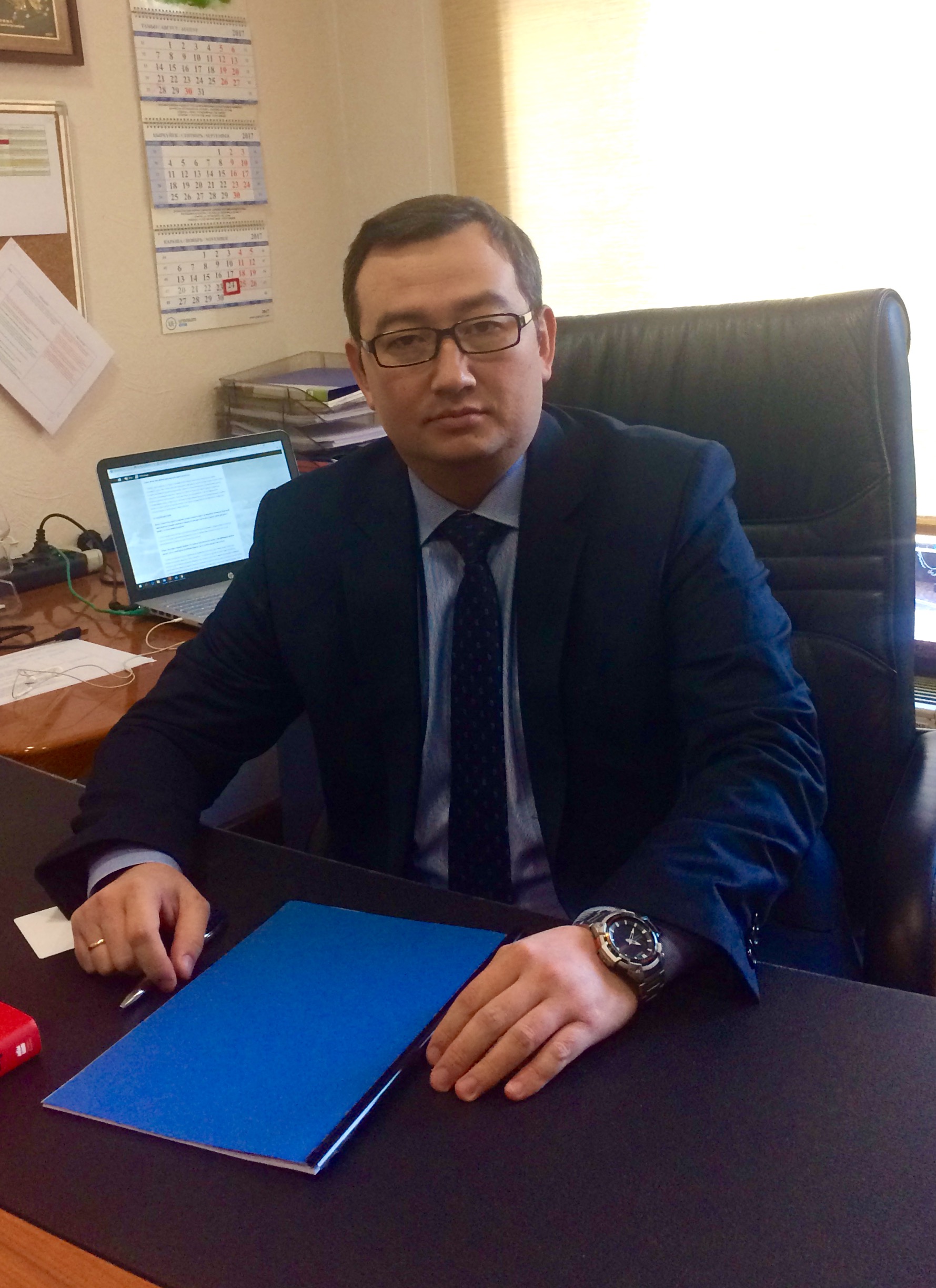 Тлесбаев Данияр Салимович
Избран решением Президиума от 30.10.2017 
Академик МАИН 

КФК «ЮрАзия Энерджи Холдингс Лтд.»

Должность: Комплаенс менеджер
Чакеева Карлыгаш Сайлаубаевна
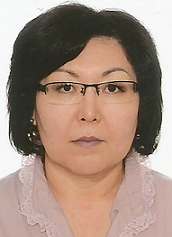 Избрана решением Президиума от 30.10.2017 действительным членом Академии 

Университет "Туран"
Должность: доцент кафедры "Маркетинг и логистика«

Ученая степень: Кандидат технических наук
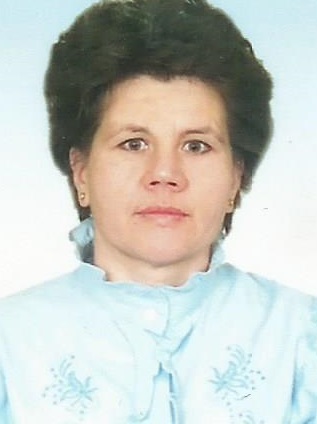 Карягина Светлана Александровна
Переизбрана из адъюнкта в член-корреспонденты 
 решением Президиума 30.10.2017

ТОО "2K"
Должность: консультант
Горный инженер, соб-корр. МАИН
Еспаев Асет Сейтжанович
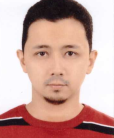 Избран решением Президиума от 30.10.2017 
член-корреспондентом МАИН 

ТОО "Сrystal Talent Appraisal"
Должность: Директор

Ученая степень: Магистр оценки
Ломакина Евгения Сергеевна
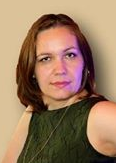 Избрана решением Президиума от 30.10.2017 
член-корреспондентом МАИН 

ТОО "АНИРА"
Должность: Исполнительный директор

Ученая степень: Магистр оценки
Куттыкадамов Мухтар Есимканович
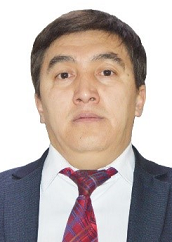 Избран решением Президиума от 30.10.2017 действительным членом Академии 

Государственный университет имени Шакарима
Должность: Руководитель центра "Геоцентр-Шакарим", и.о. ассоцированный профессор

Ученая степень: Доктор философских наук
Койбагаров Самат Хариевич
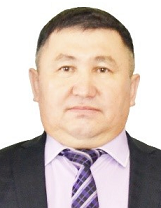 Избран решением Президиума от 30.10.2017 
действительным членом Академии 

ПХВ РГП СГУ имени Шакарима
Должность: доцент

Ученая степень: Кандидат технических наук
Байжуманов Муратбек Жанатбекович
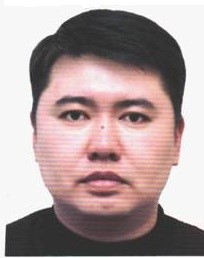 Избран решением Президиума от 30.10.2017 
действительным членом Академии 

РГП на ПХВ Государственный университет им.Шакарима
Должность: ассоцированный профессор каф.Физики

Ученая степень: Доктор философии (PhD)
Шермаханова Роза Жарылкасыновна
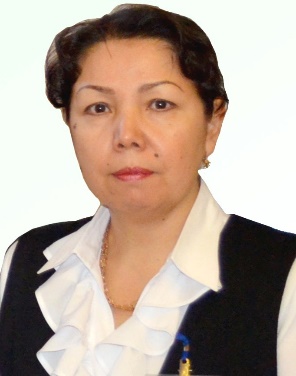 Избрана решением Президиума от 24.11.2017 
член-корреспондентом МАИН 

Кызылординский гуманитарный колледж им.М.Маметовой
Должность: Зав.отделам "Учебно-информационного анализа«

Ученая степень: Магистр педагогических наук
Тоганова Жаксыгул Кохановна
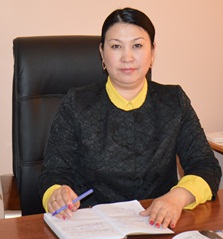 Избрана решением Президиума от 24.11.2017 
член-корреспондентом МАИН 

Кызылординский гуманитарный колледж им.М.Маметовой
Должность: Исполняющая обязанности директора

Ученая степень: Магистр исторических наук
Дюсембаева Аида Нурманбековна
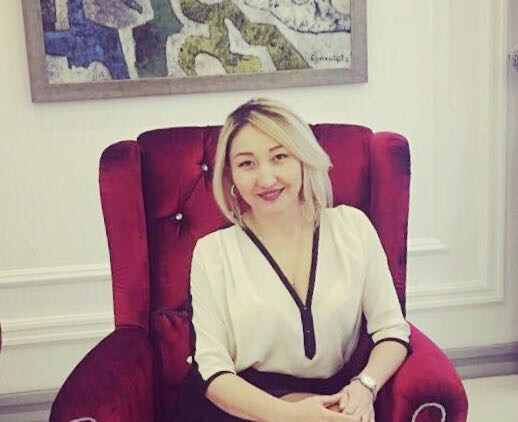 Избрана решением Президиума от 24.11.2017 
член-корреспондентом МАИН 

ОЮЛ в форме Ассоциации "Союз проектных Менеджеров"
Должность: Руководитель тренинг центра ДКП СПМ РК
Ученая степень: Магистр делового администрирования (MBA) или по специальности управление проектами (Менеджмент)